REGRESAR
QUE UNIVERSIDADES ME INTERESAN?
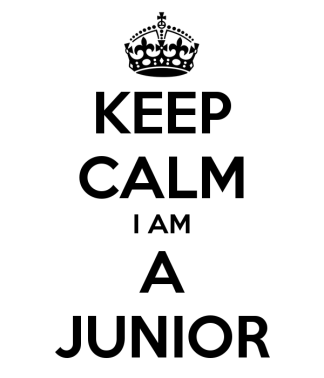 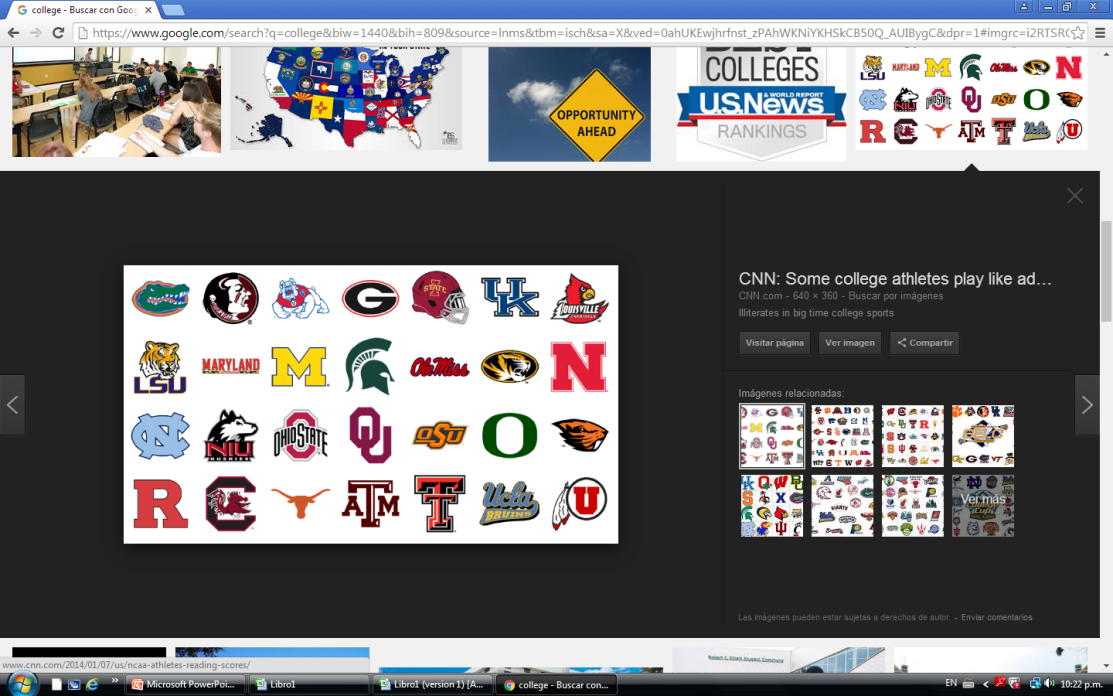 El Proceso de elegir la universidad en la que quieres estudiar es complicado, en especial cuando aun no sabes que quieres estudiar. Esto es porque hay cosas que tendrás que investigar antes de mandar tu aplicación a esa universidad deseada. 
Costo total de admision “Tuition fee”
Que tipo de carreras ofrecen?
In-State o Out of-State 
Porcentaje de aceptación 
SAT/ACT scores 
Average GPA
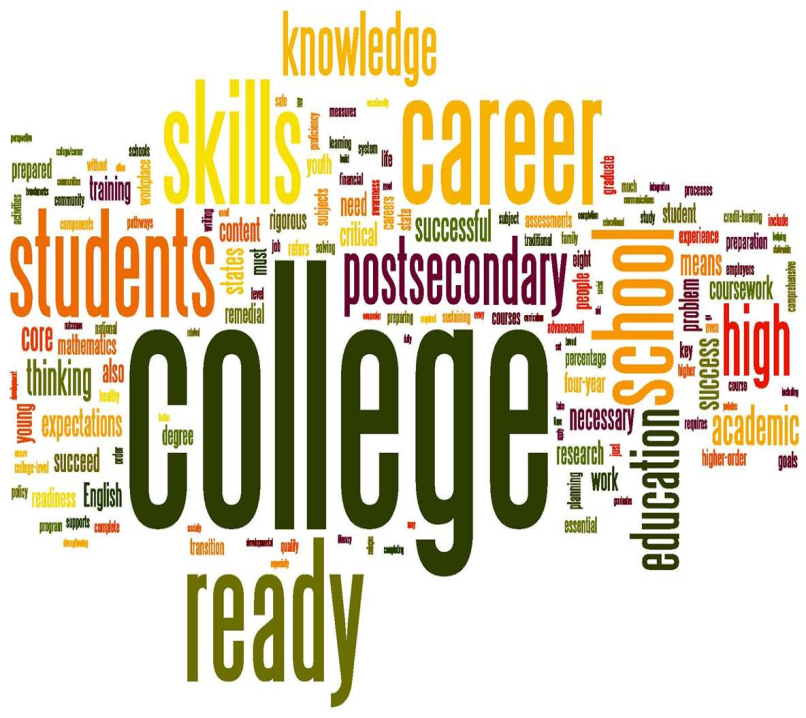 APLICAR A UNIVERSIDADES
Aplicar a universidades es un proceso largo y se necesita darle cierto tiempo a cada parte de la aplicación.  Algunas universidades tienen un proceso diferente pero todas se basan en los conocimientos y los niveles académicos.
Historial académico/calificaciones de Freshman/Junior.
SAT/ACT scores.  
Actividades extracurriculares.
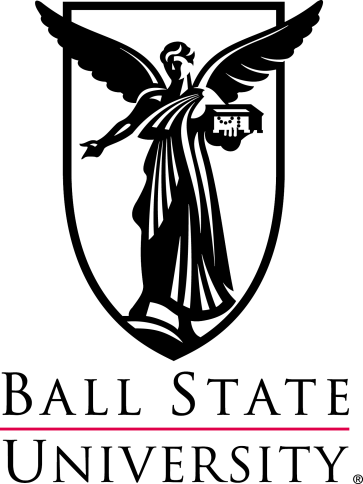 VISITAS A UNIVERSIDADES
Durante tu Senior year tendrás la oportunidad de visitar escuelas a las que te gustaría aplicar más adelante. 
Una persona te dará un tour por toda la universidad donde te enseñaran las instalaciones y todas las opciones de carreras en las que puedes estudiar. También es una gran oportunidad de hablar con alguien de admisiones para adquirir información sobre la escuela y sus requisitos de aceptación
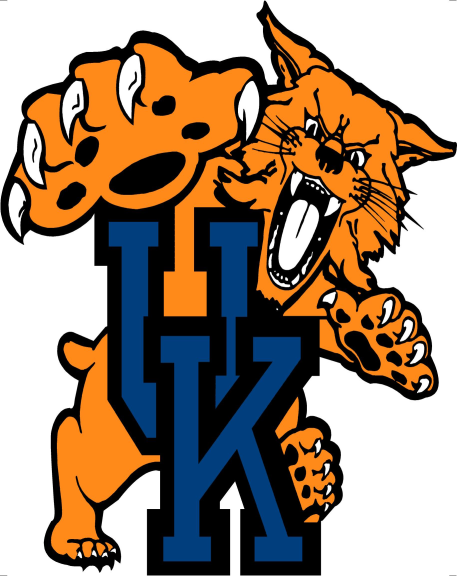 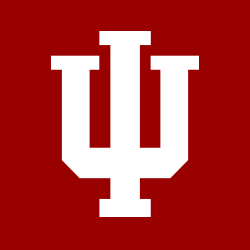